Mindset: Changing the Language
Does this look familiar?
https://youtu.be/UNAMrZr9OWY
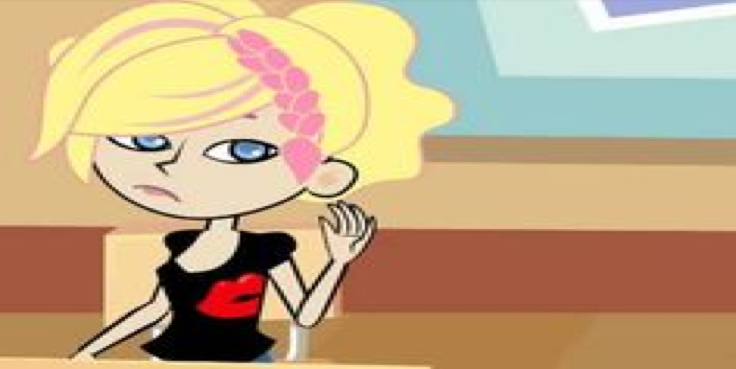 Growth Mindset vs Fixed Mindset
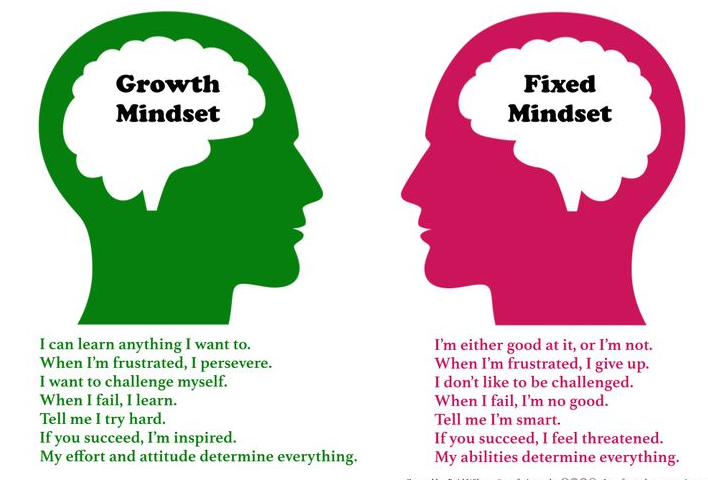 Let’s practice
Read each scenario and decide does this teacher have a fixed or growth mindset?
The most powerful word in the English language
YET
How can we shift our mindset?
By shifting our language
Kid says: I’m not good at this  
Teacher response:  What are you missing?
Kid says:  This is too hard!
Teacher response:  This may take some time and effort
Kid says:  Plan A didn’t work
Teacher response:  Good thing the alphabet has 25 more letters
Expectations
According to John Hattie in Visible Learning for Teachers:  The number one influence on student achievement is 
Student Expectations
2) RTI
3) Teacher Credibility
4) Formative Assessment
Resources
Visible Learning for Teachers by John Hattie
Mindset by Carol Dweck
Mindsets in the Classroom by Mary Cay Ricci
Conclusion
https://youtu.be/inNMktqIkh0
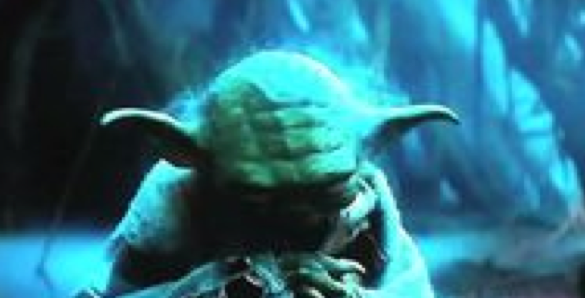